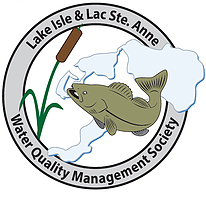 LILSA AGM
Aug 20th, 2022
Alberta Beach Agliplex
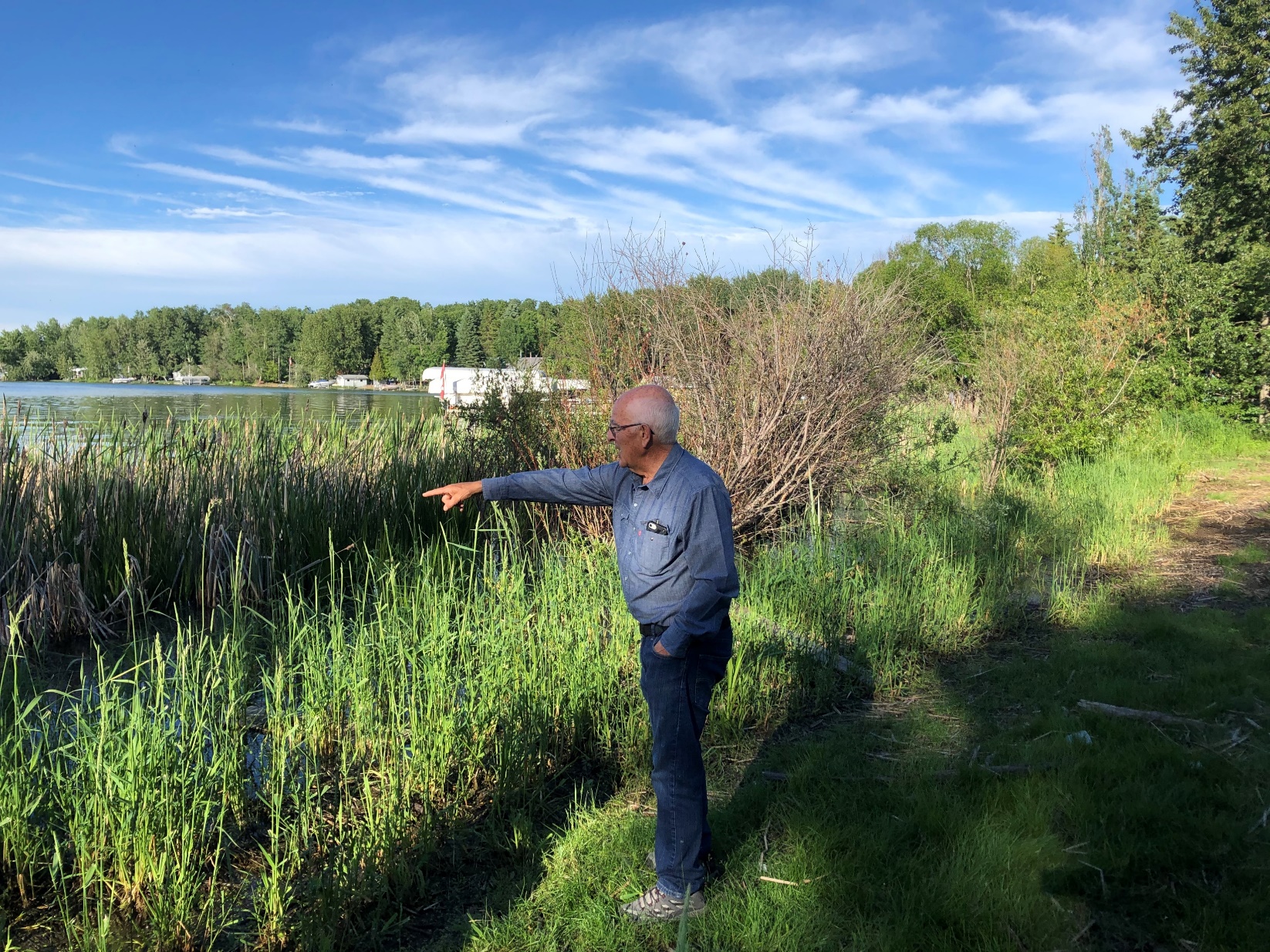 LILSA.CA
Stay Connected
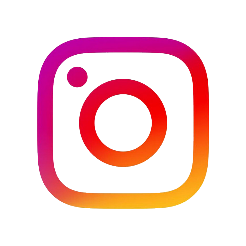 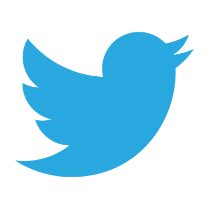 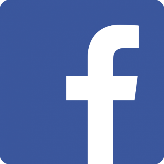 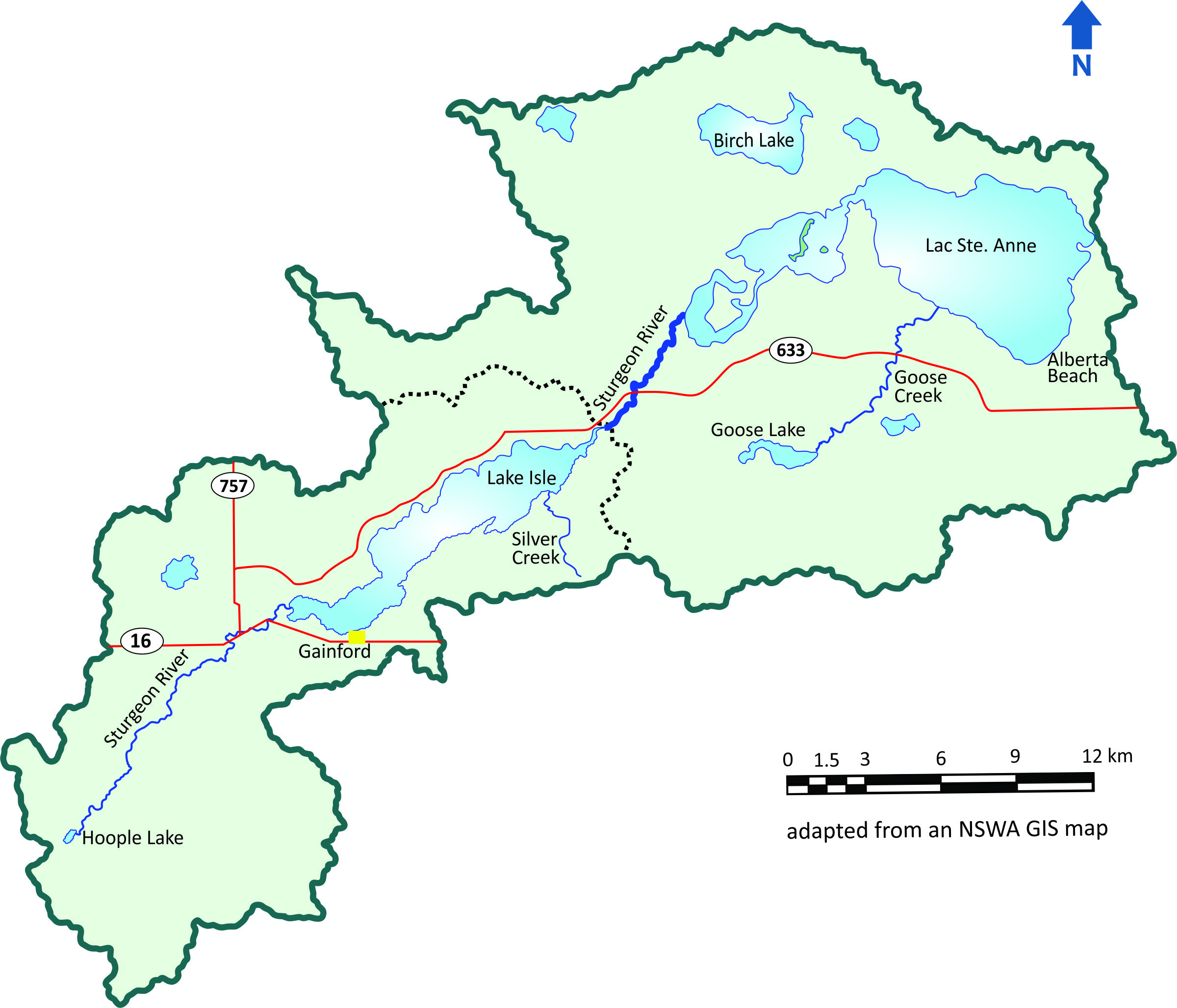 Sturgeon river Subwatershed
About LILSA
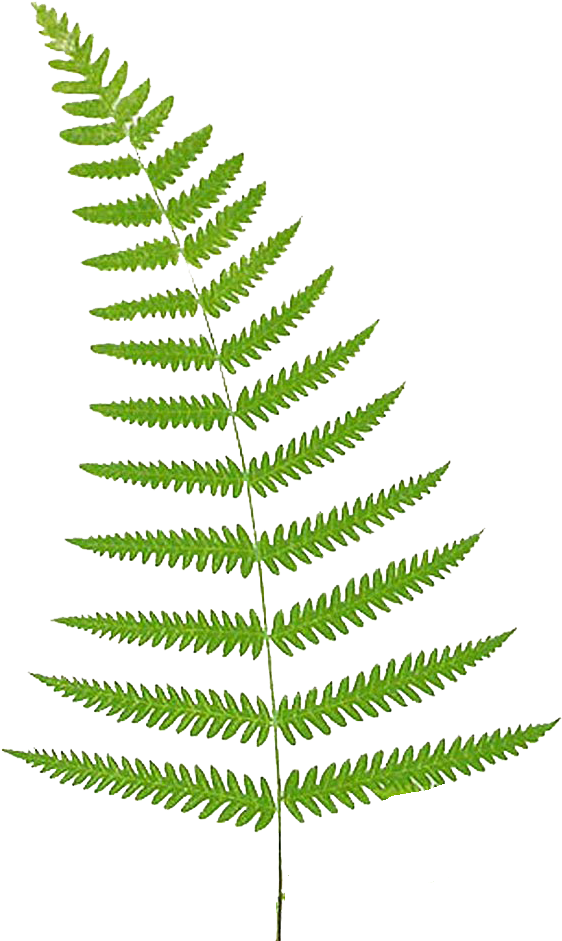 Non-profit society lake stewardship group since 2013

The members and volunteer executive of LILSA are regular people like you, who are care about lake and watershed health. 

Meetings occur once a month to discuss issues, projects and opportunities 

Member of the Sturgeon River Watershed Alliance
Main Concerns
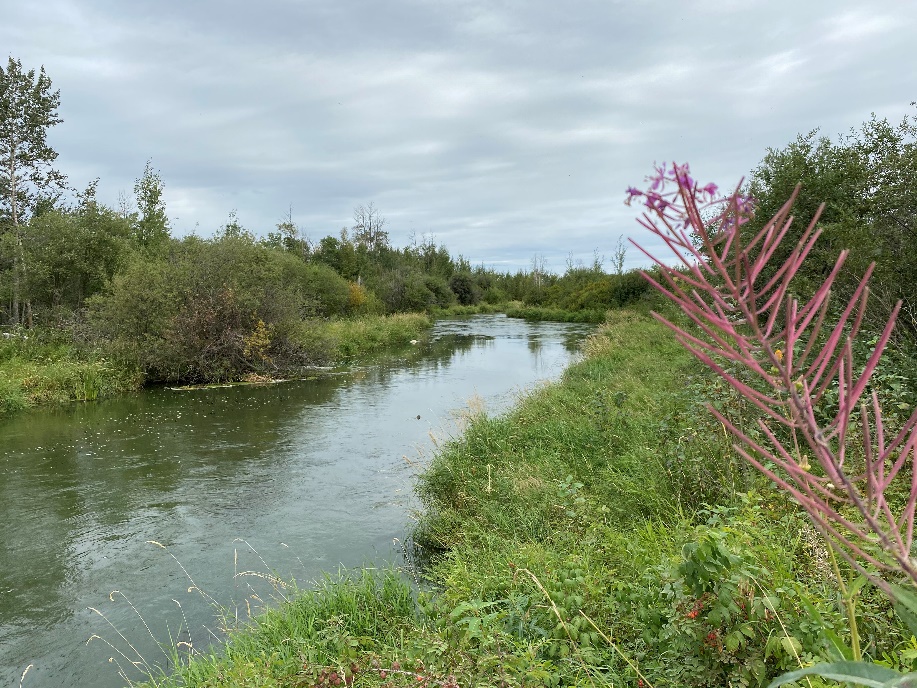 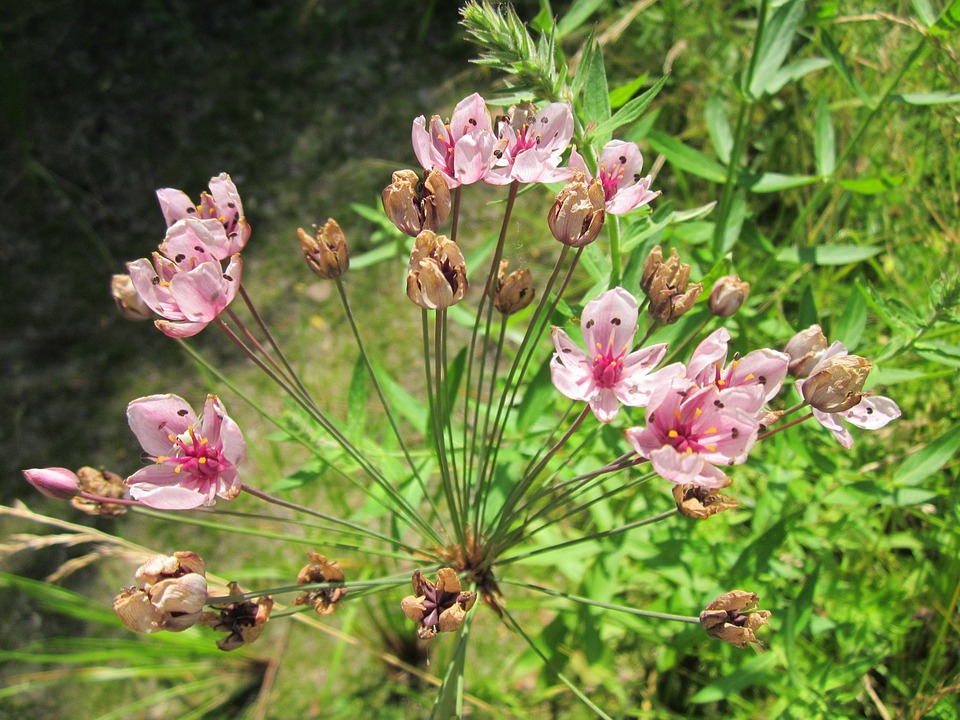 Water Levels
Water Quality
Invasive Species
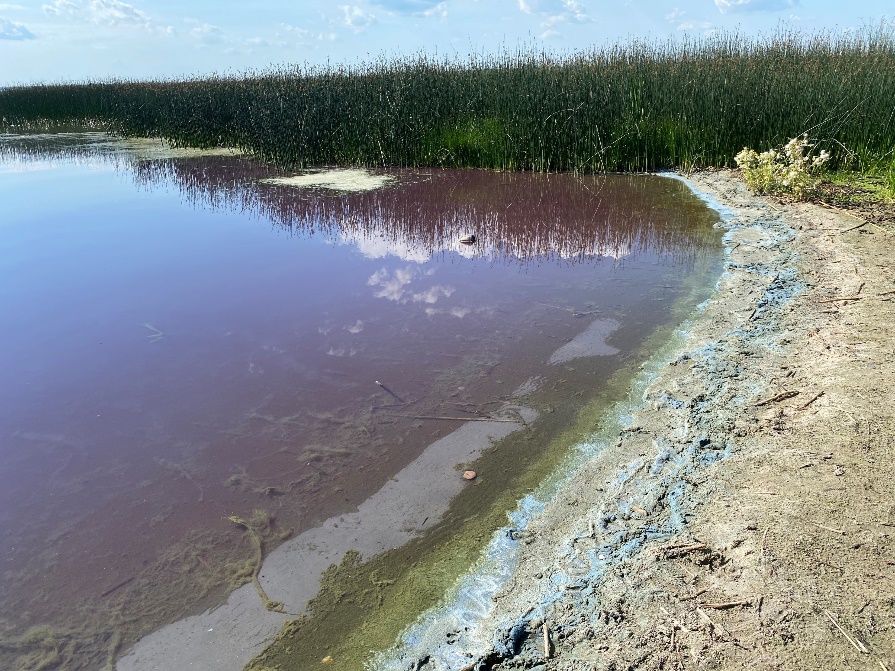 Agenda
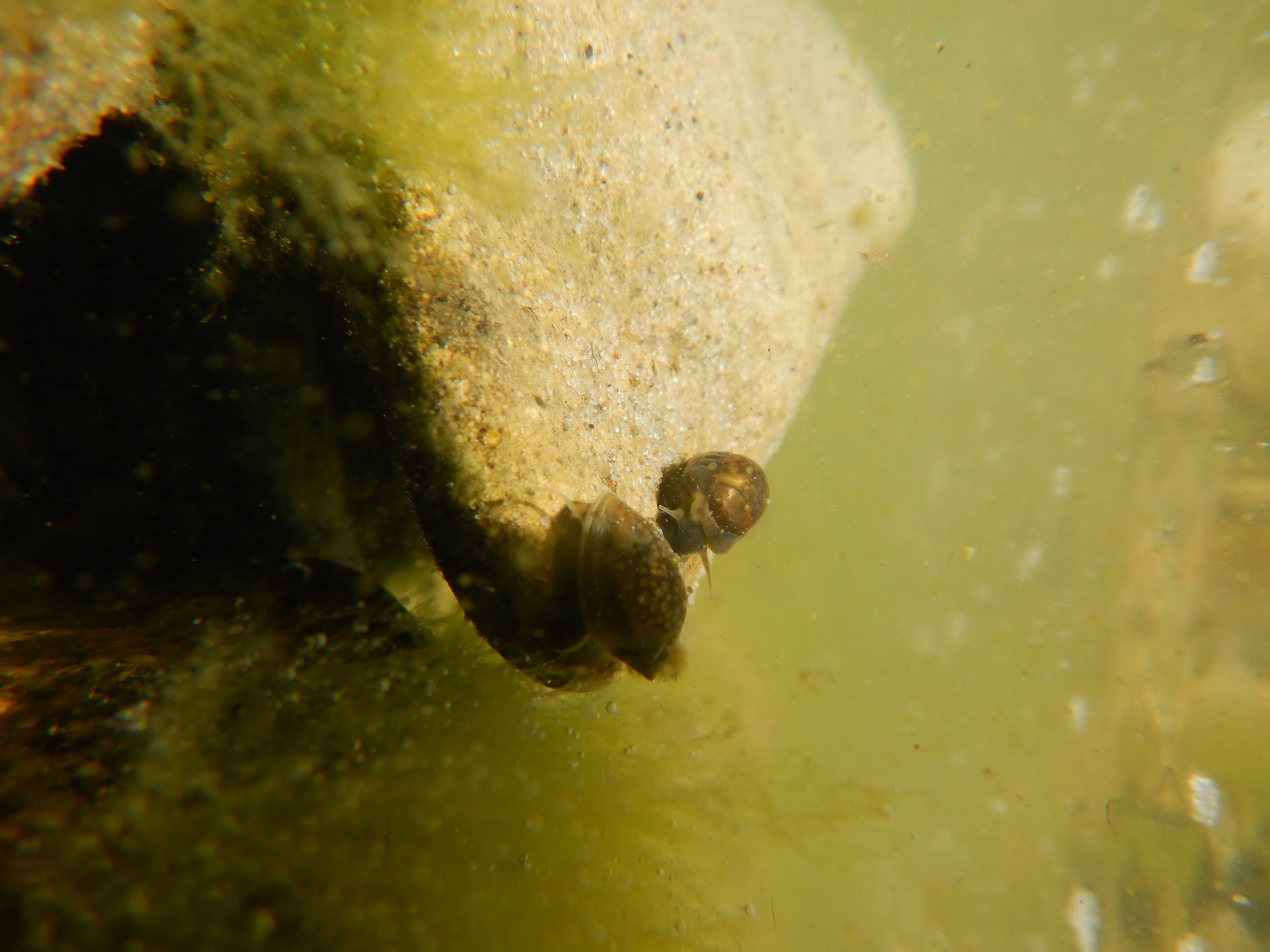 Image: K. Norton
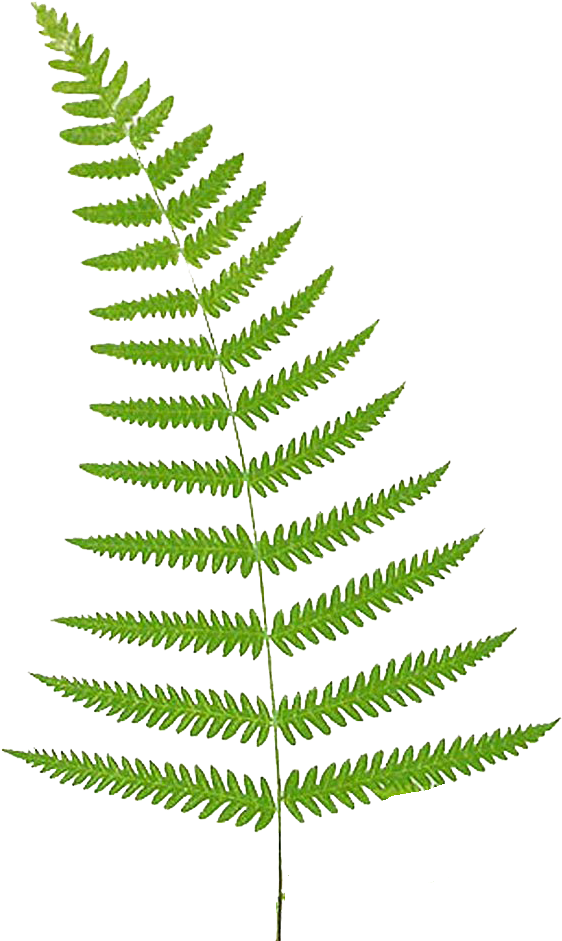 President’s report
Land Stewardship Centre’s Watershed Stewardship Grant
$12,000 helped us purchase promotional items for LILSA + boost online engagement.
  
We also purchased a large number of native plants to be distributed to lake residents at an Alberta Beach Farmers’ Market to restore riparian areas on lake properties.
 
We will continue to develop educational materials on best practices for lake quality.
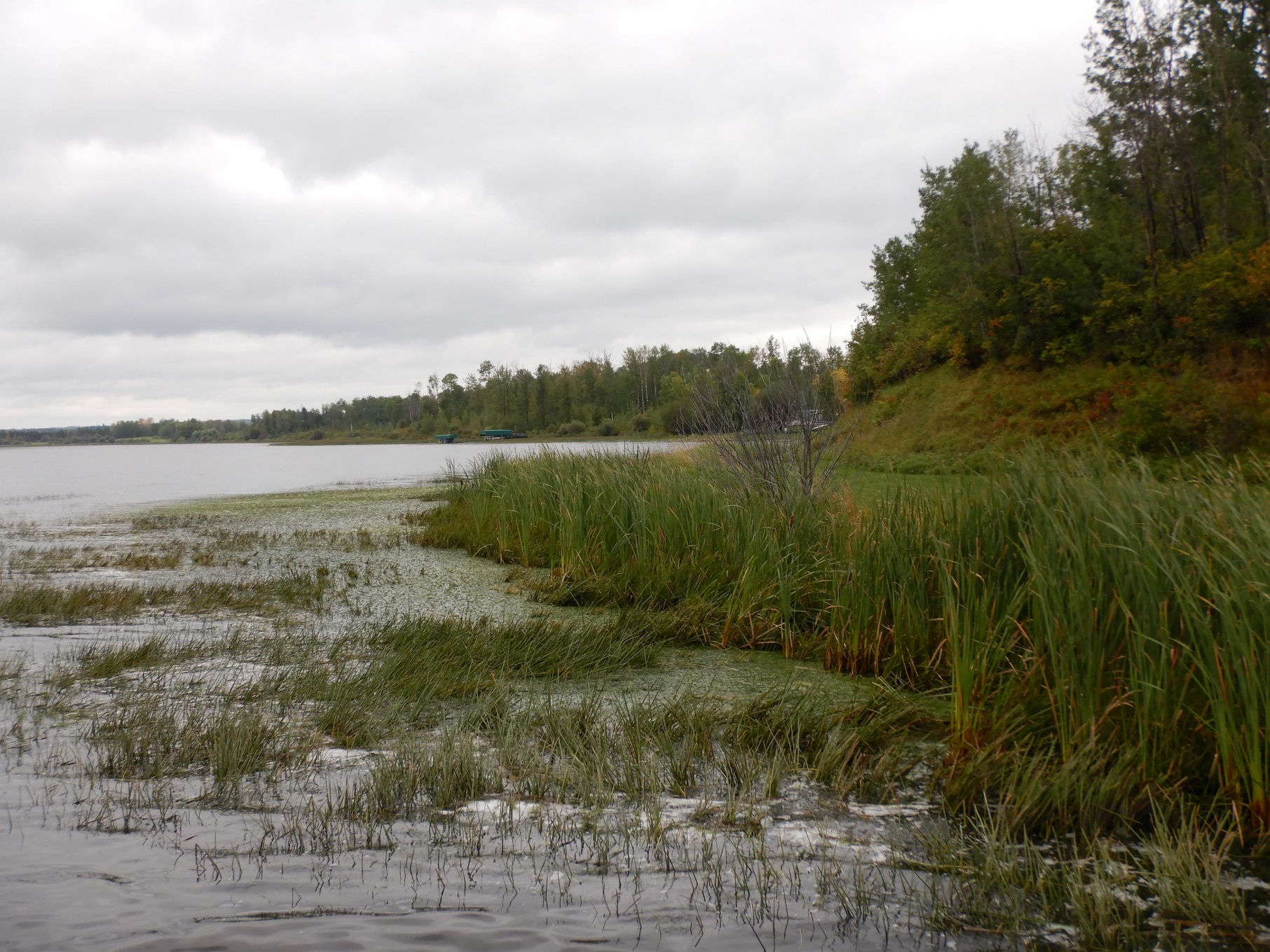 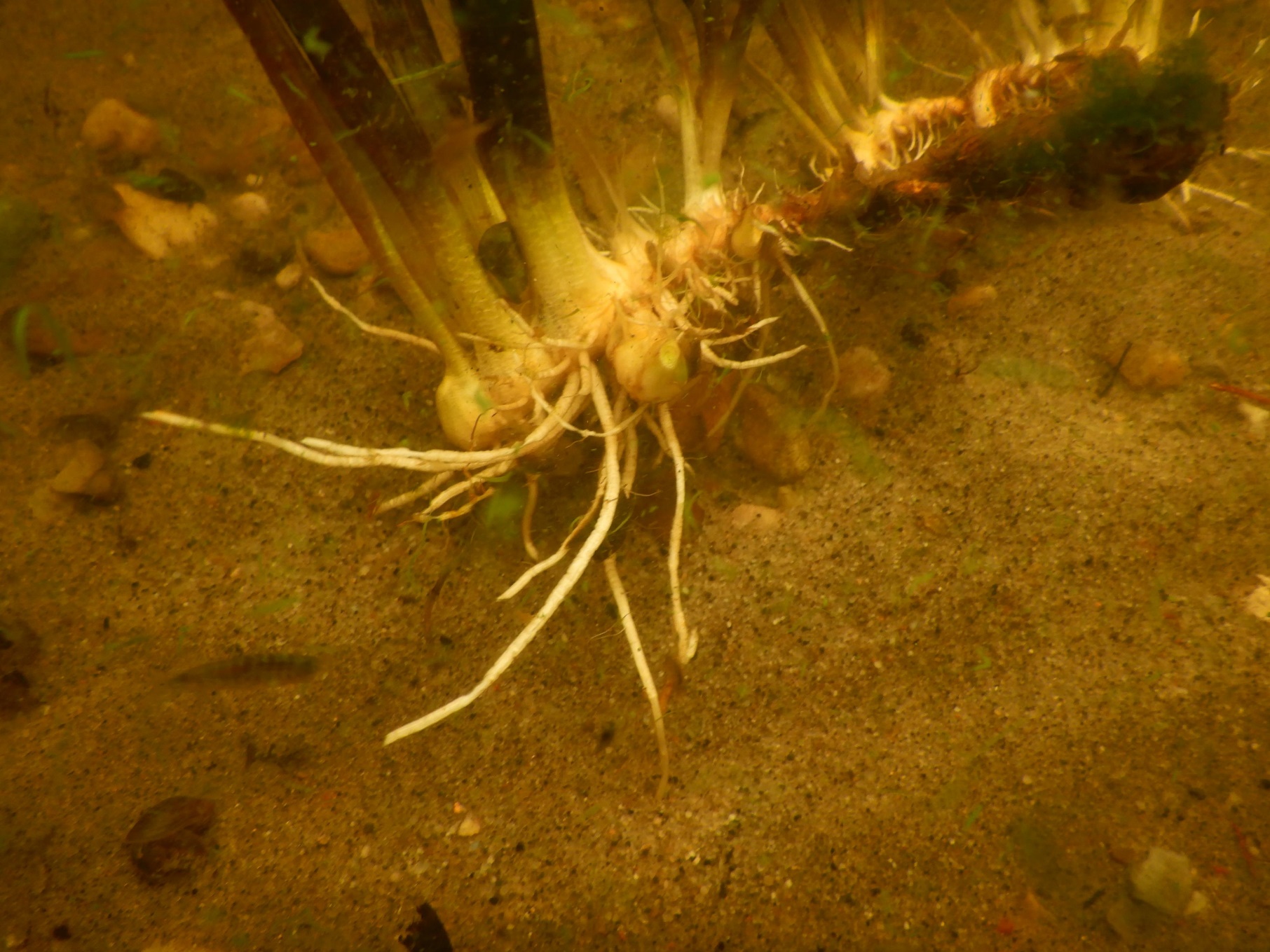 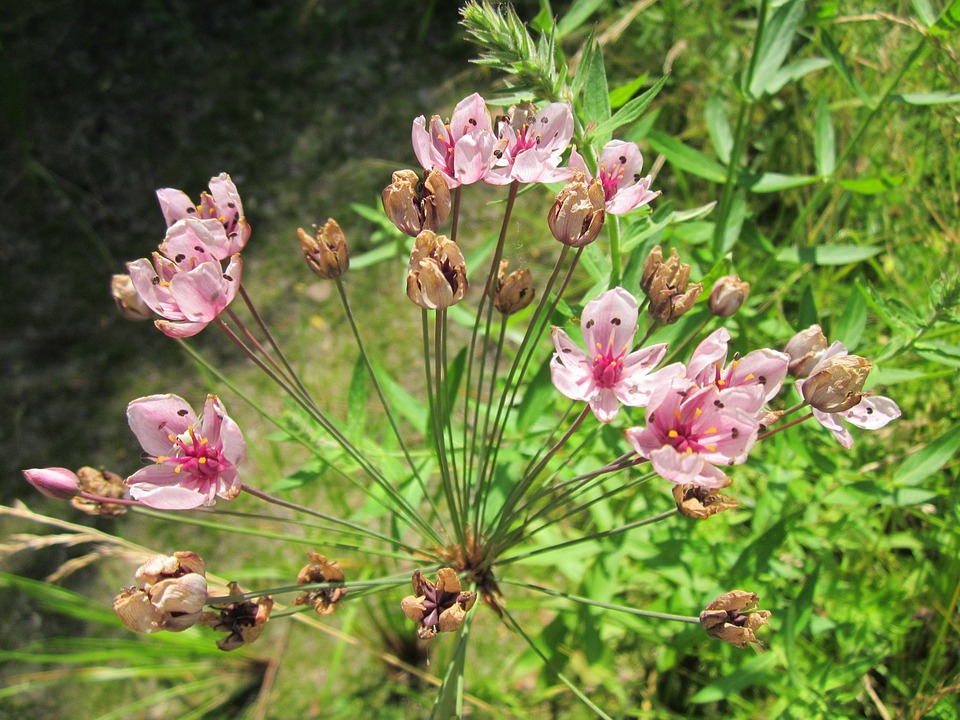 Flowering Rush Update
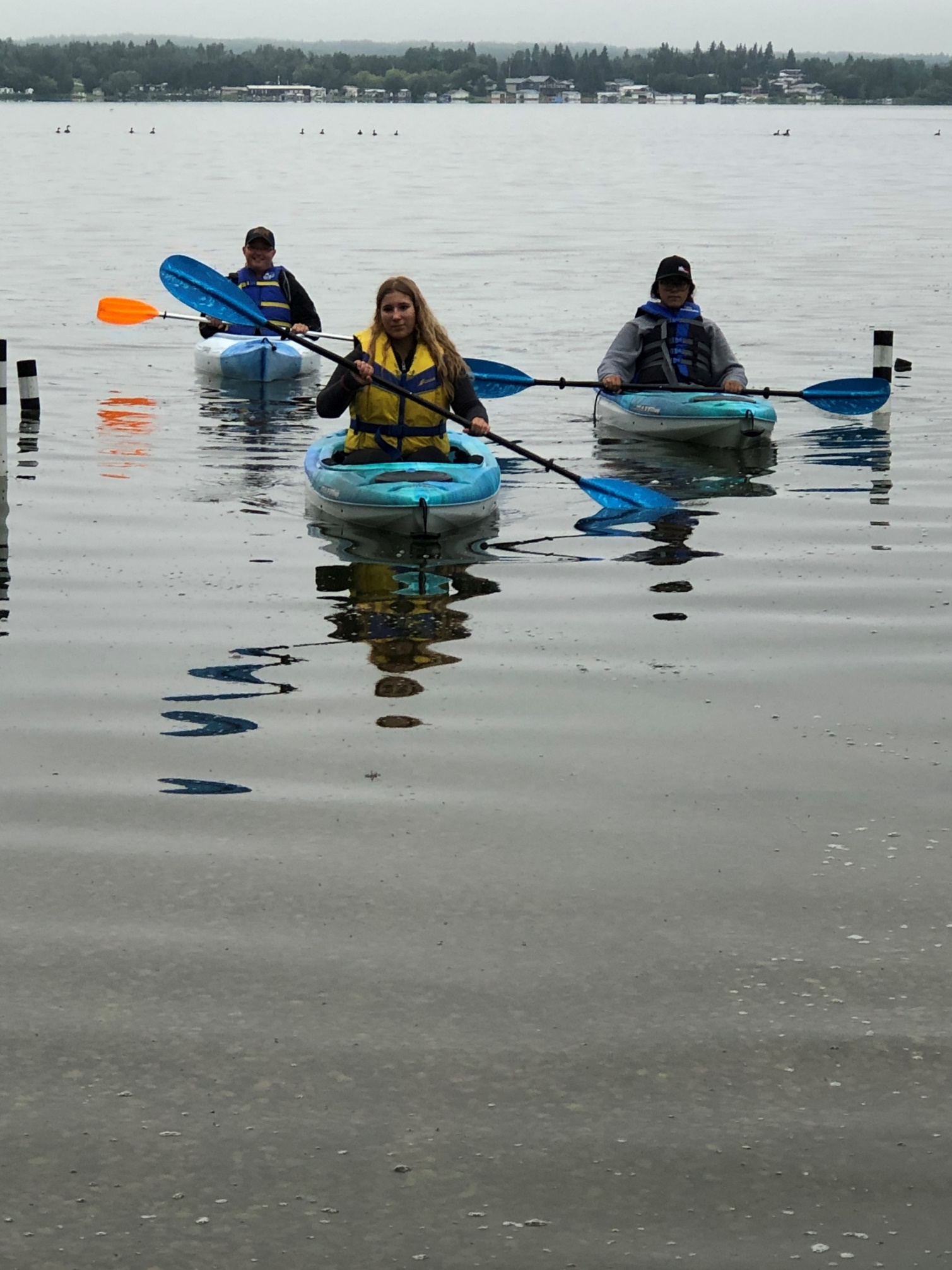 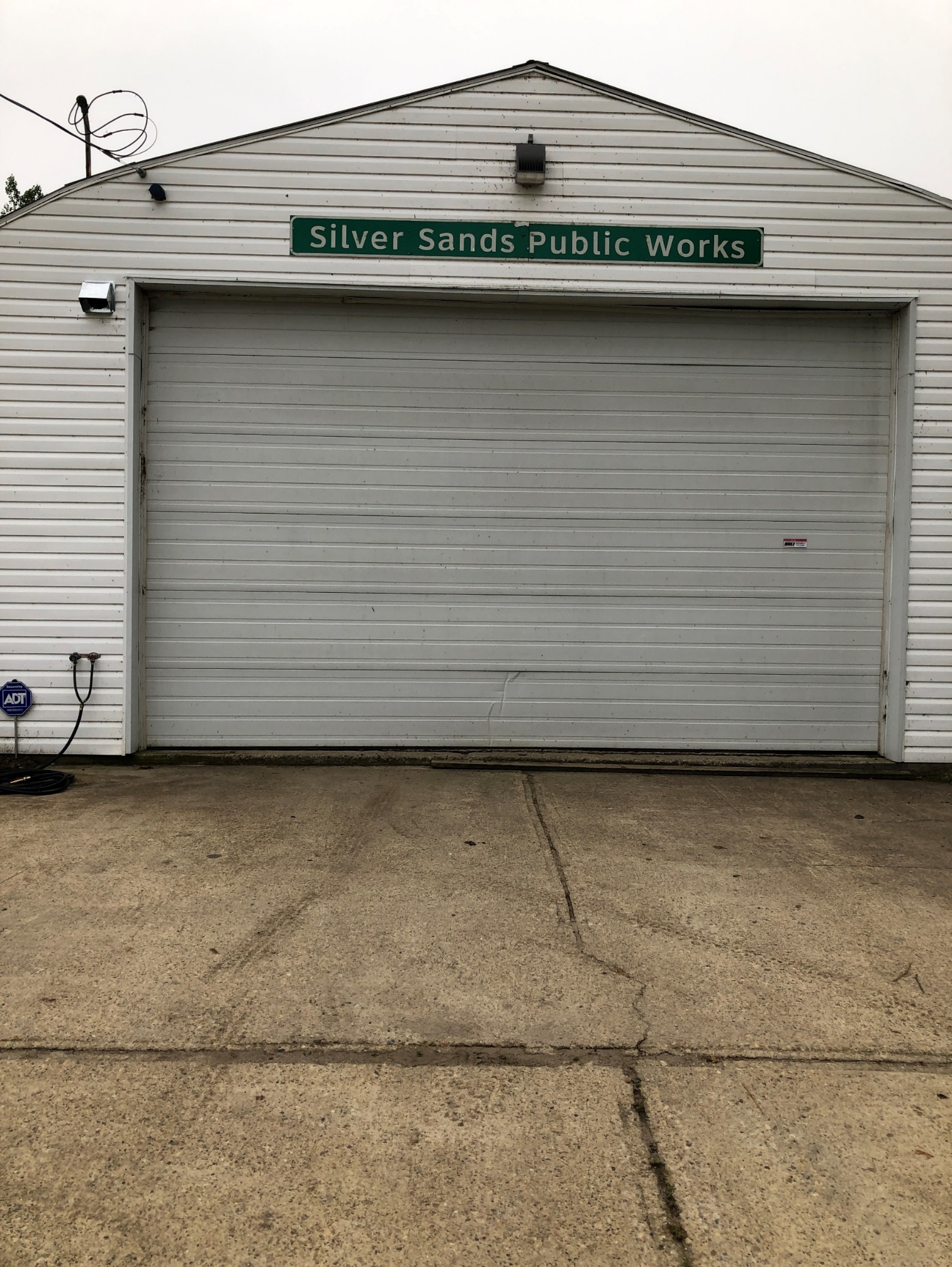 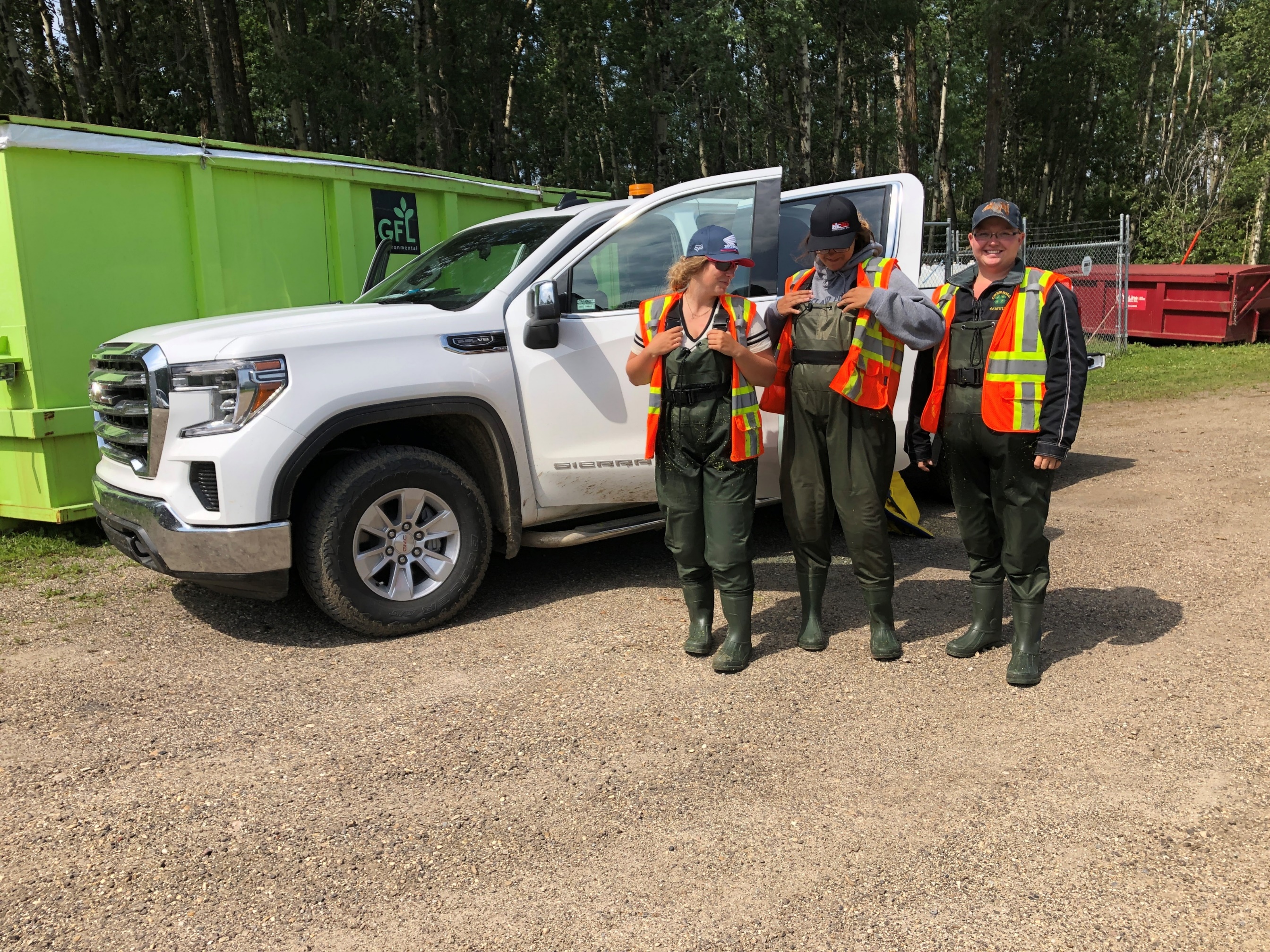 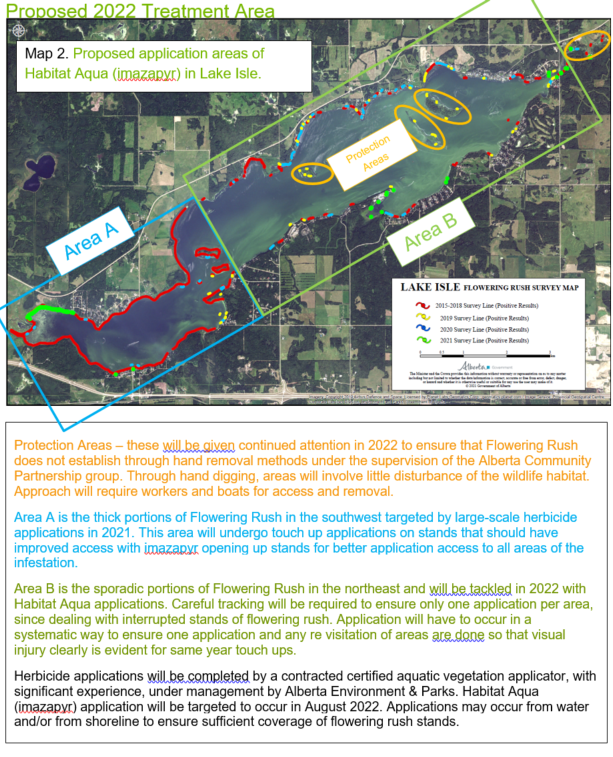 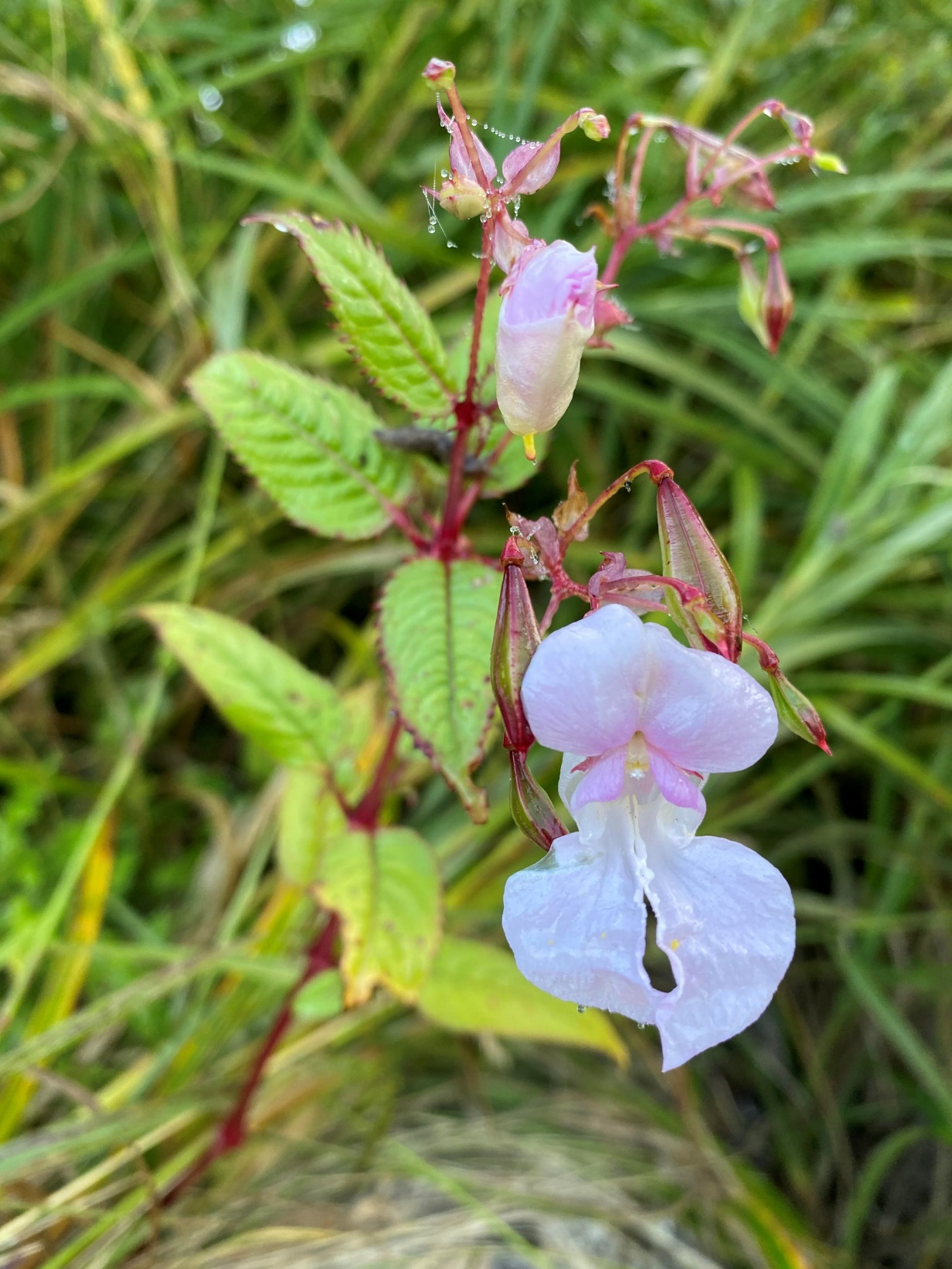 Himalayan BalsamProhibited Noxious WeedConcerns- High reproduction rate + establishes easilyDisplaces native vegetation- Draws pollinators away from native plants
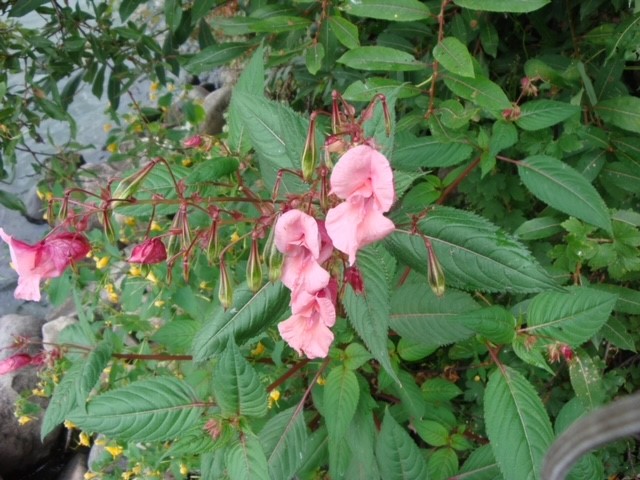 Wastewater
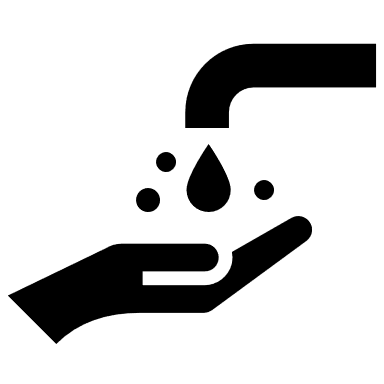 LILSA will work with the Darwell Wastewater Commission to educate residents of Lake Isle on the merits of a waste water system.  

The waste water system will be for all residents on the north and south sides of the lake.
LSA Weir
The weir remains an unknown currently.  

LILSA does not have the resources to tackle this issue.
[Speaker Notes: There are many factors that influence water levels; such as land use impacts in the Sturgeon River drainage basin, precipitation, groundwater recharge + use and evaporation. Historical water levels showcase the cyclical trends of water levels. 

In 1951 a weir was installed at the outlet of Lac Ste. Anne to the Sturgeon River]
Financials
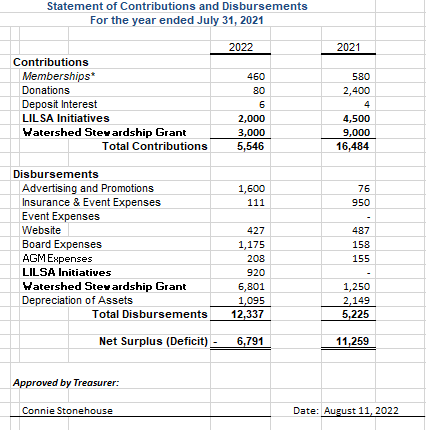 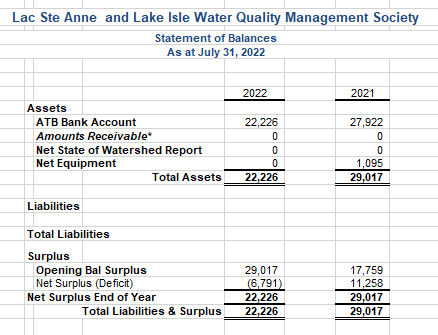 Election of 3 Directors4-Year Term
Image: K. Norton
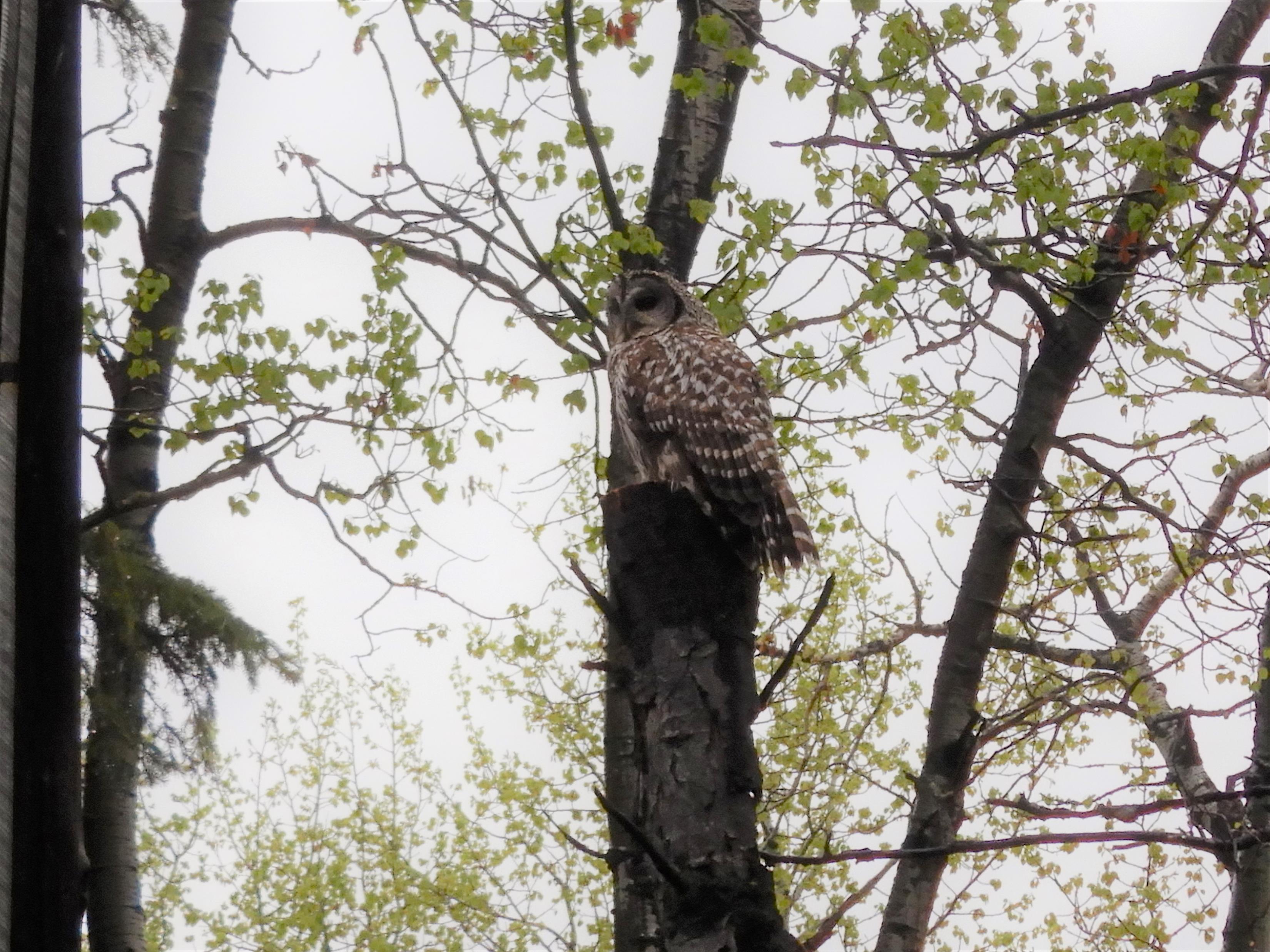 Image: K. Norton
Bylaw Amendment
Amend the LILSA Constitution item 6.6.4, the Lac Ste. Anne Metis Community Association may nominate one Member at Large to be a voting director of the society.
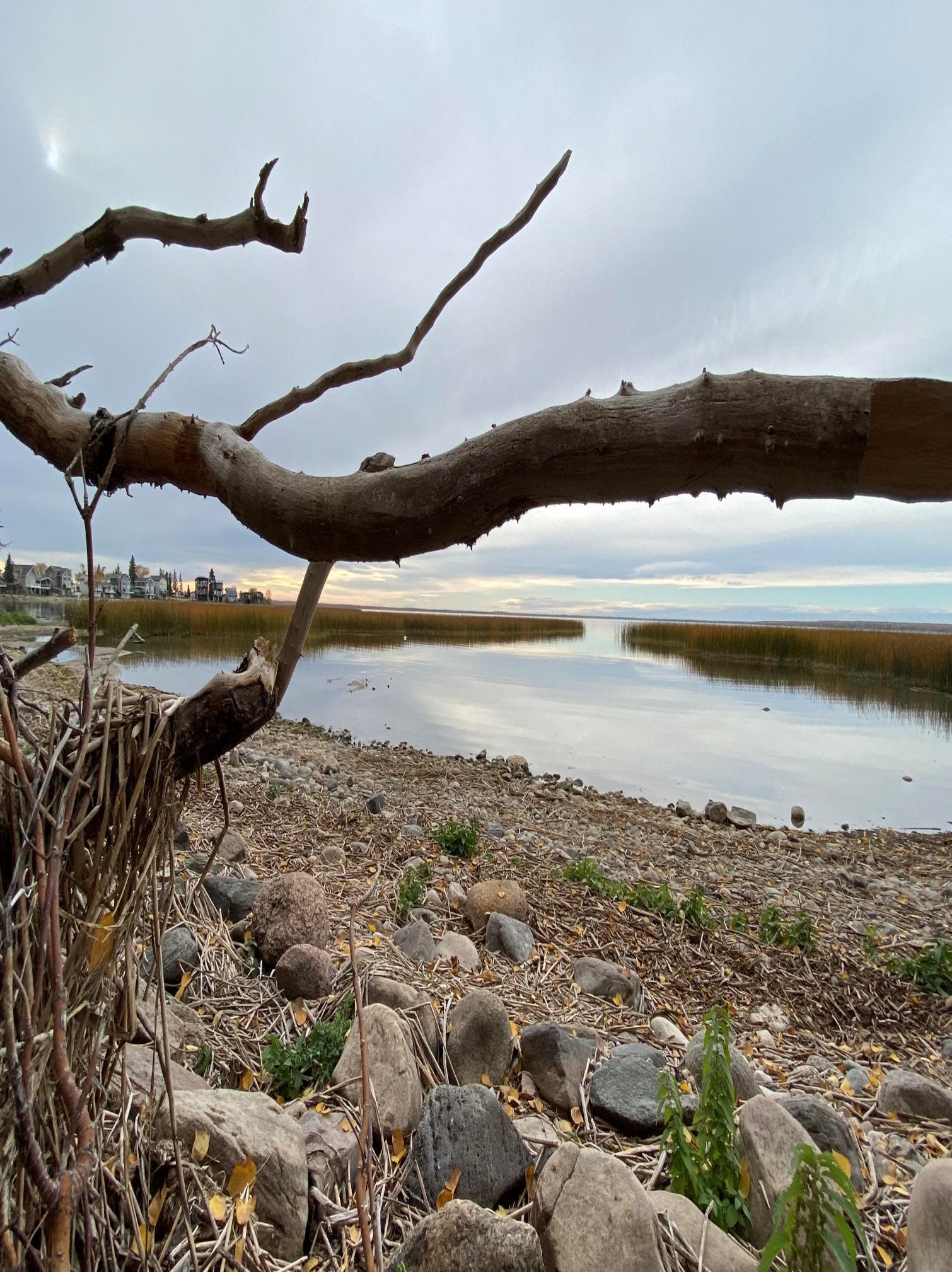 Q & A
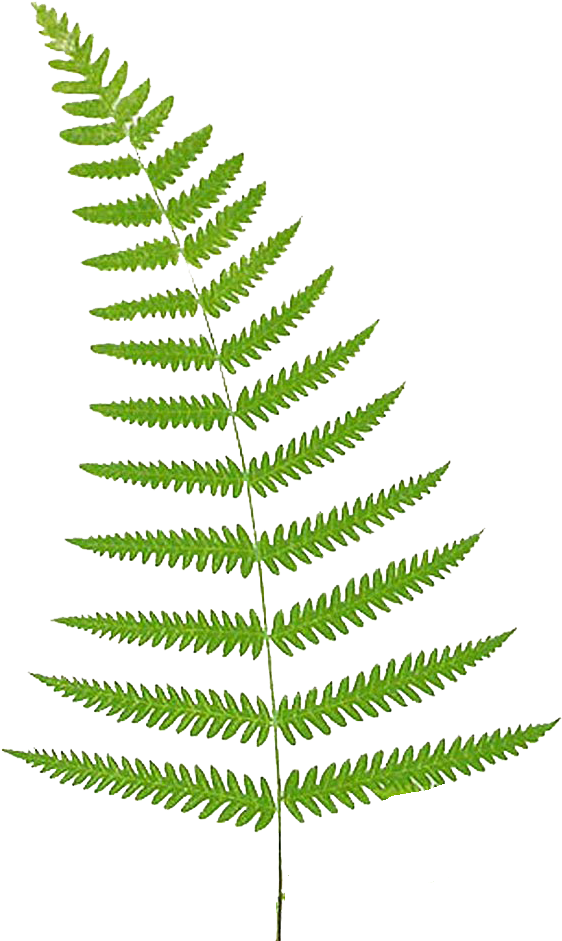 Adjournment
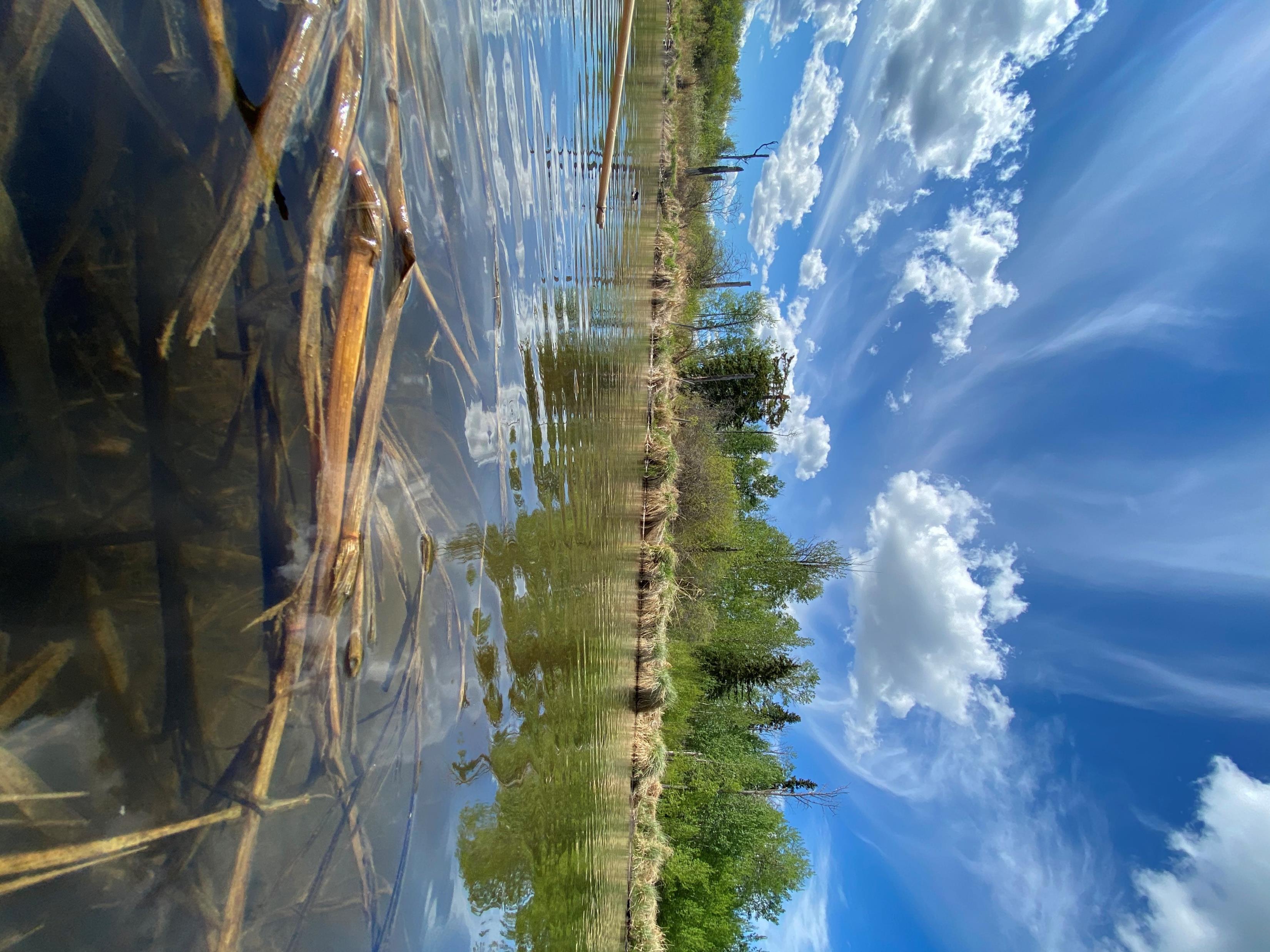 Thank you!
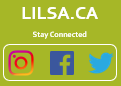 Image: K. Norton